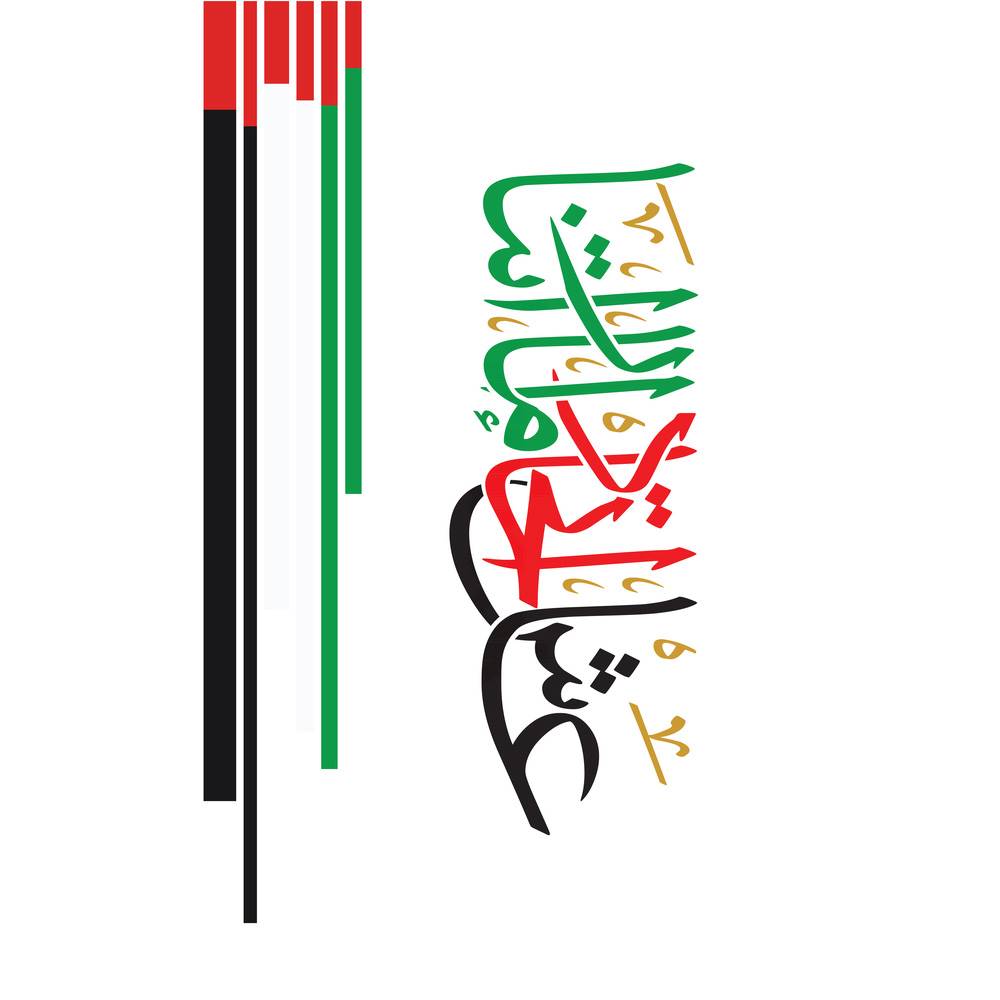 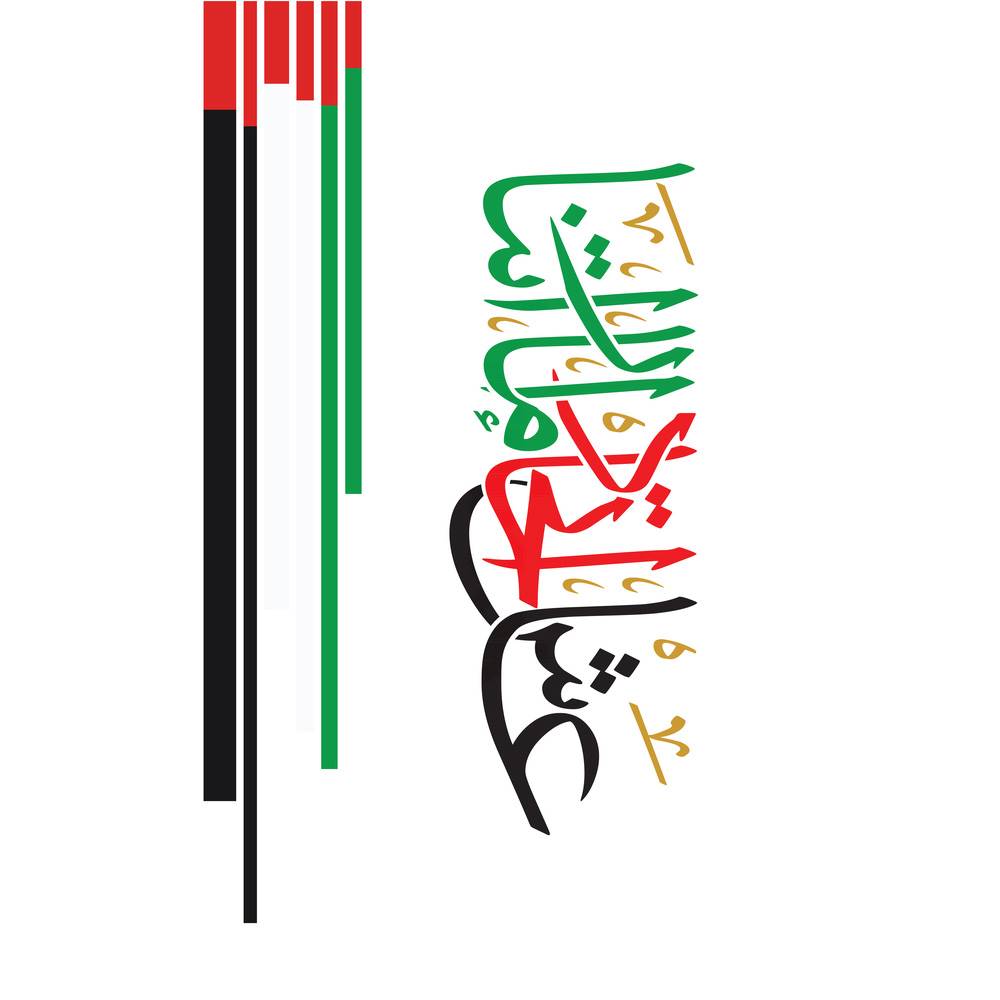 الصّف الثاني
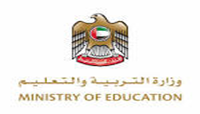 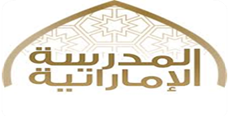 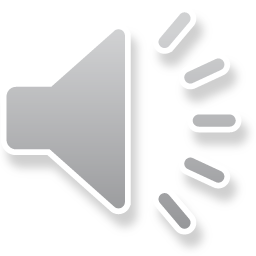 مدرسة القمة حلقة أولى أبو ظبي
s
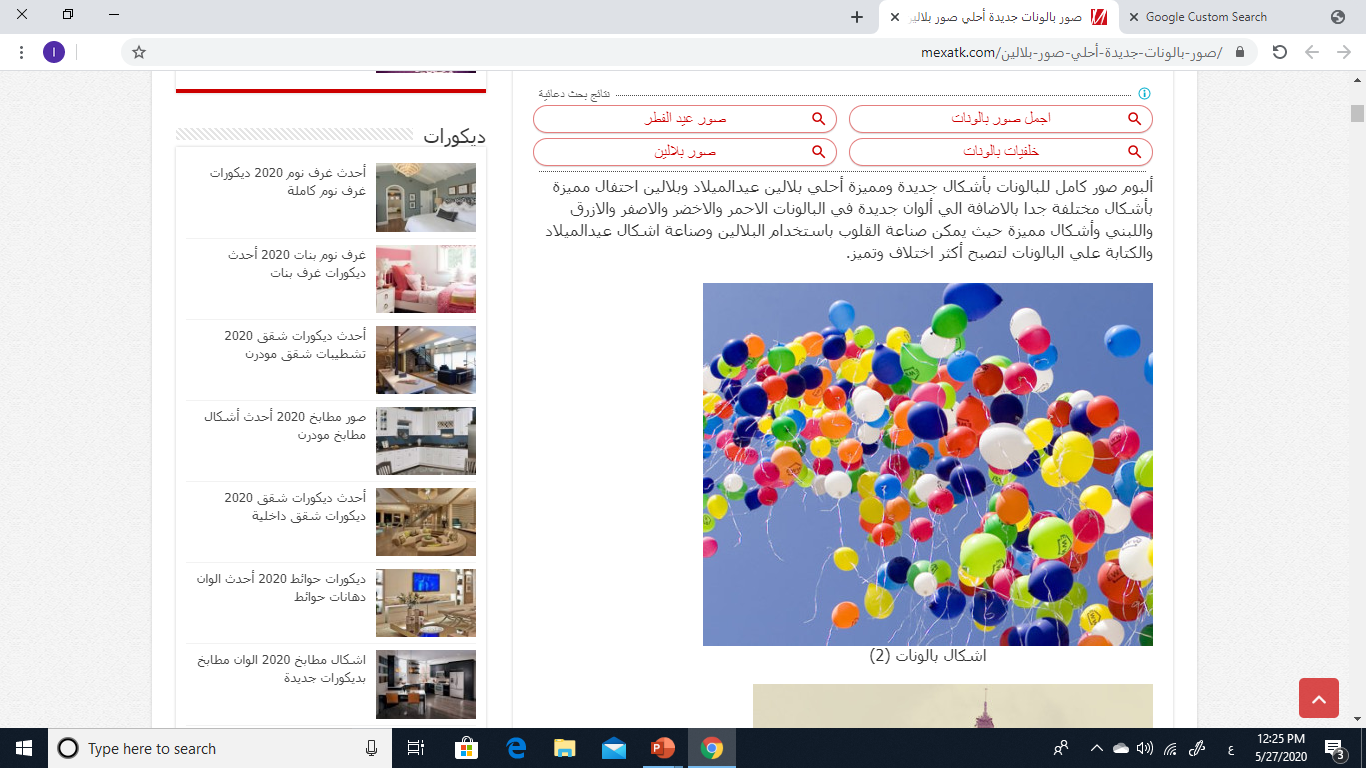 الخميس  28/ 5/ 2020
5/شوال /1441
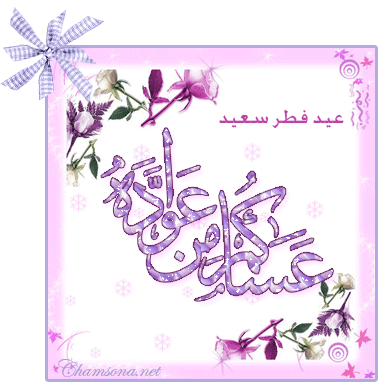 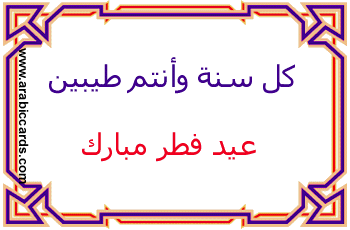 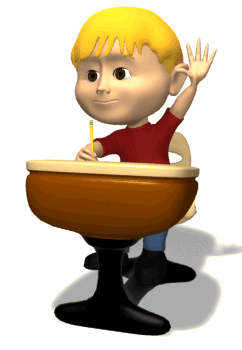 تسجيل الحضور
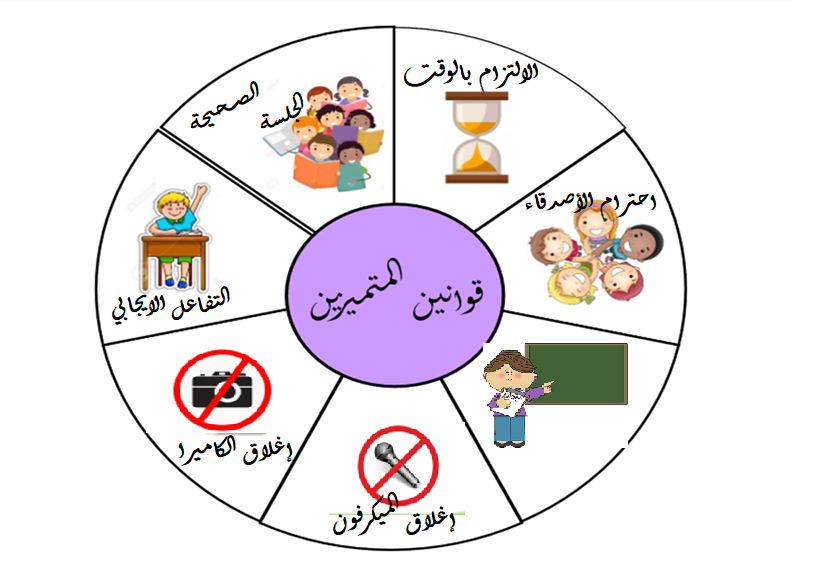 لا أقاطع معلمتي
نتائج الالتزام بتعليمات ما قبل الدرس :
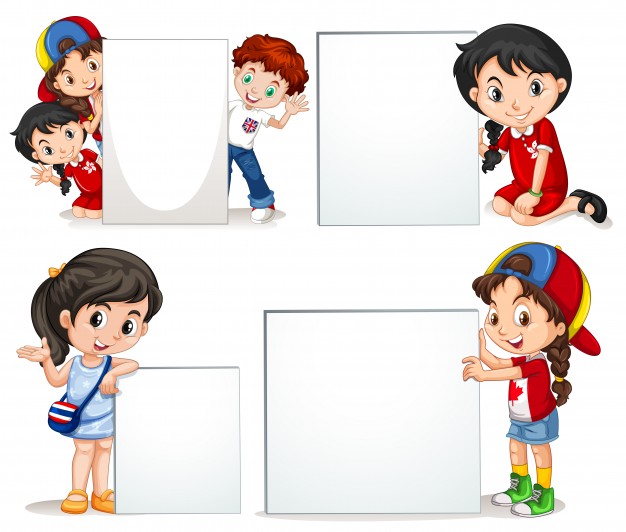 الحصول على اوسمة بالبوابة الذكية ..
تحقيق اهداف الدرس بفاعلية ..
تحقيق نسبة 90٪ لفهم و استيعاب الدرس ..
الاستمتاع بدرس..
فكِّرْ وأجب لتعرف القيمة المختفية
من الصفات الحسنة   
   
قراءَة الْقرآنُ الْكريمِ
أعالج المريض     و اكتب له الدواء ؟
من أنا ؟
أغطي جسم الطيور و لي أشكال و ألوان مختلفة ؟
من أنا ؟
لي أشكال و ألوان مختلفة أنظف أسنانكم كل يوم لأحميكم من التسوس ؟
من أنا ؟
طعمي لذيذ دواء للناس أصنع من رحيق الأزهار بواسطة حشرة نشيطة؟
من أنا ؟
مراجعة الجملة الاسمية والجملة الفعلية
نواتج التعلم :-
1ـ يميز المتعلم بين الجملة الاسمية والجملة الفعلية
2ـ يحاكي المتعلم جملة اسمية وجملة  فعلية بسيطة فعلها ماض أو مضارع
تنقسم الكلمة الى ثلاثة أقسام  ما هي ؟
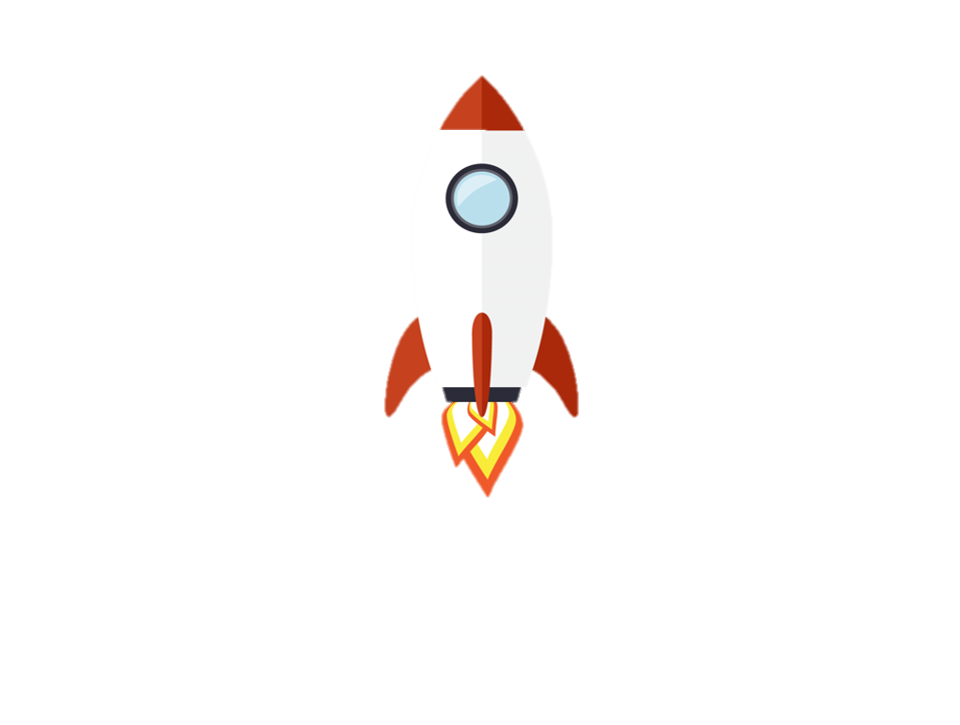 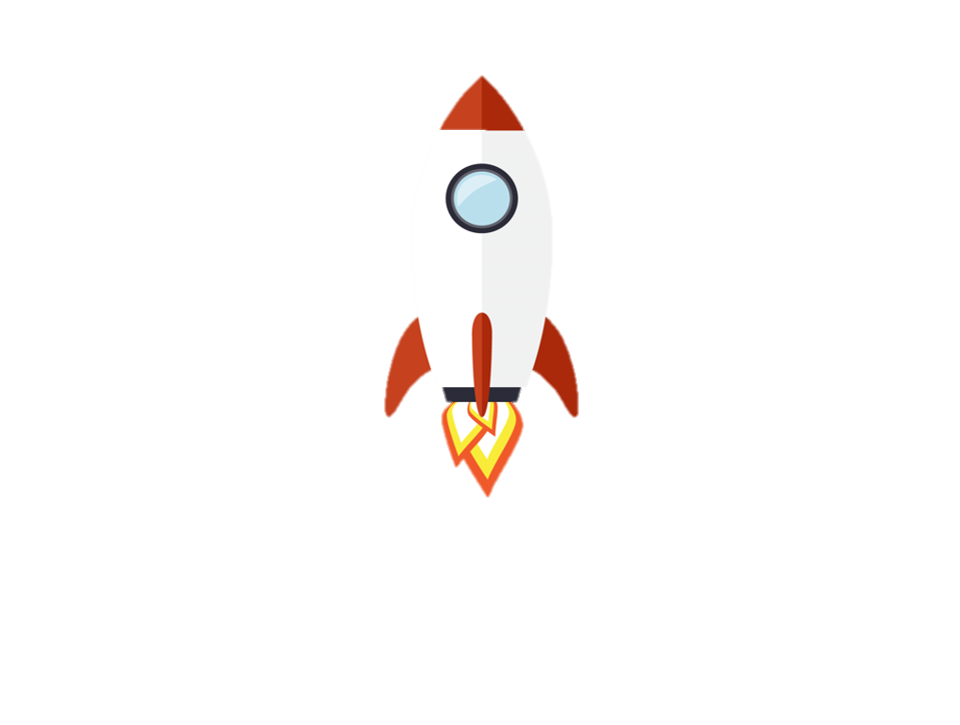 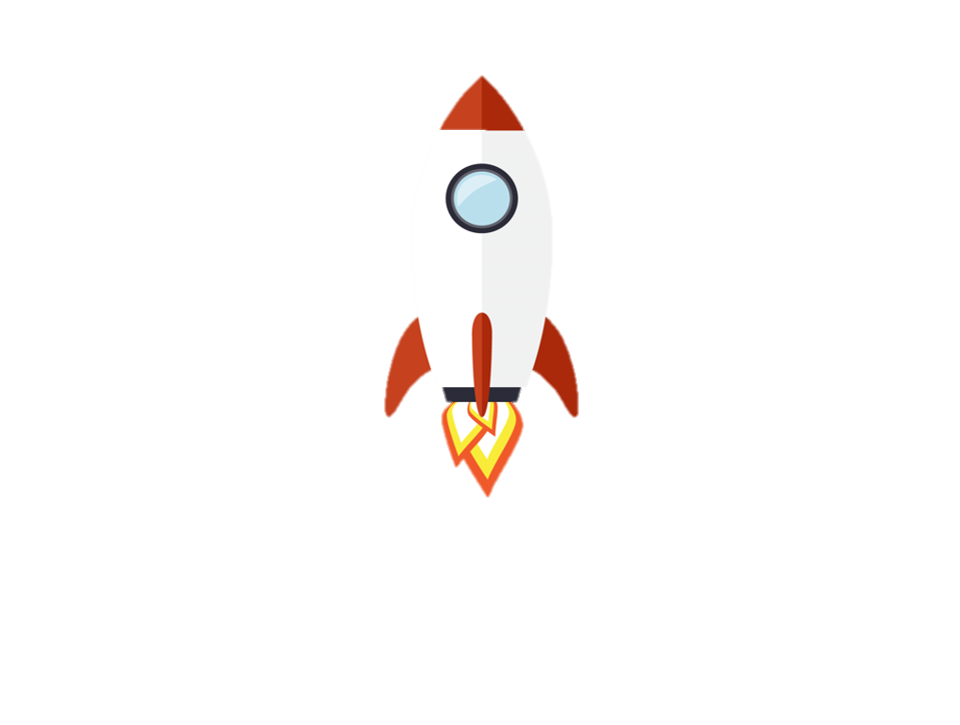 الاسم
الفعل
الحرف
الجملة الاسمية
الجملة الفعلية
من – إلى - عن – على - في – الباء - الكاف - اللام
فاعل
فعل
خبـر
مبتدأ
نَجَحَتْ فاطمةٌ
محمدٌ مجْتَهدٌ
الطَّبيبُ ماهِرٌ
الجملة الاسمية
الرّيشُ ناعِمٌ
أين المبتدأ والخبر ؟
الفرشاةُ جَميلَةٌ
الْعَسَلُ مُفيدٌ
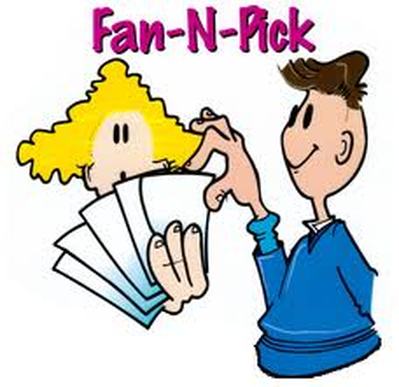 أختار البطاقة أقرأ ثم أحدد نوع الجملة  :-
3
وَضَعَ أحمد الْكِتابَ فوق الطاولة.
السَّماءُ صافِيَةٌ .
فاطمةُ مُجْتَهِدَةٌ.
2
1
ينامُ ماجِدٌ في غُرْفَتِهِ.
6
كَتَبَ الْوَلَدُ الْواجِبَ .
5
يَرْسُمُ مُحمدٌ اللّوْحَةَ .
4
التمييز بين الجملة الاسمية والجملة الفعلية
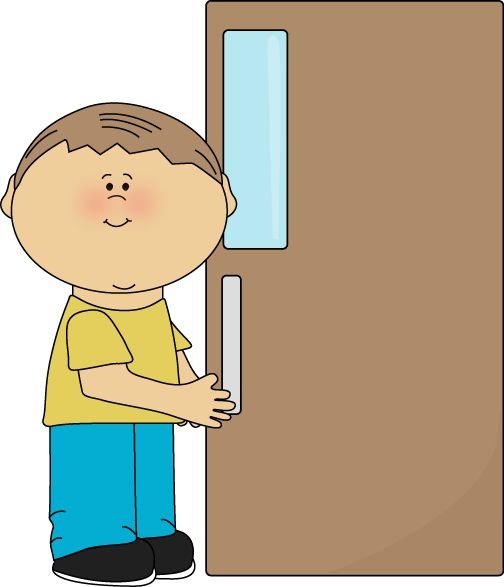 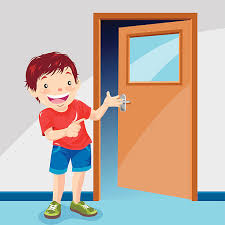 فَتَحََ الطالبُ الْبابَ.
يَفْتَحُ الطالبُ الْبابَ.
الطالبُ يَفْتَحُ البابَ.
الطالبُ فَتَحَ الْبابَ.
(ما يحتاج المتعلم لمعرفته هنا أن قرأ تدل على انتهاء العمل أو الذي قام به زميلهم أما يقرأ فتدل على أن زميلهم الآخر ما زال مستمرًا في القراءة).
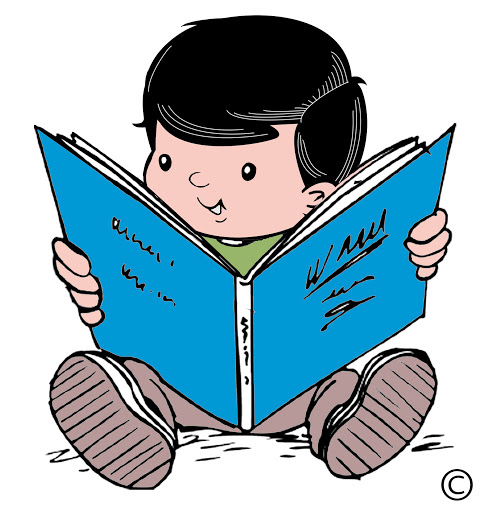 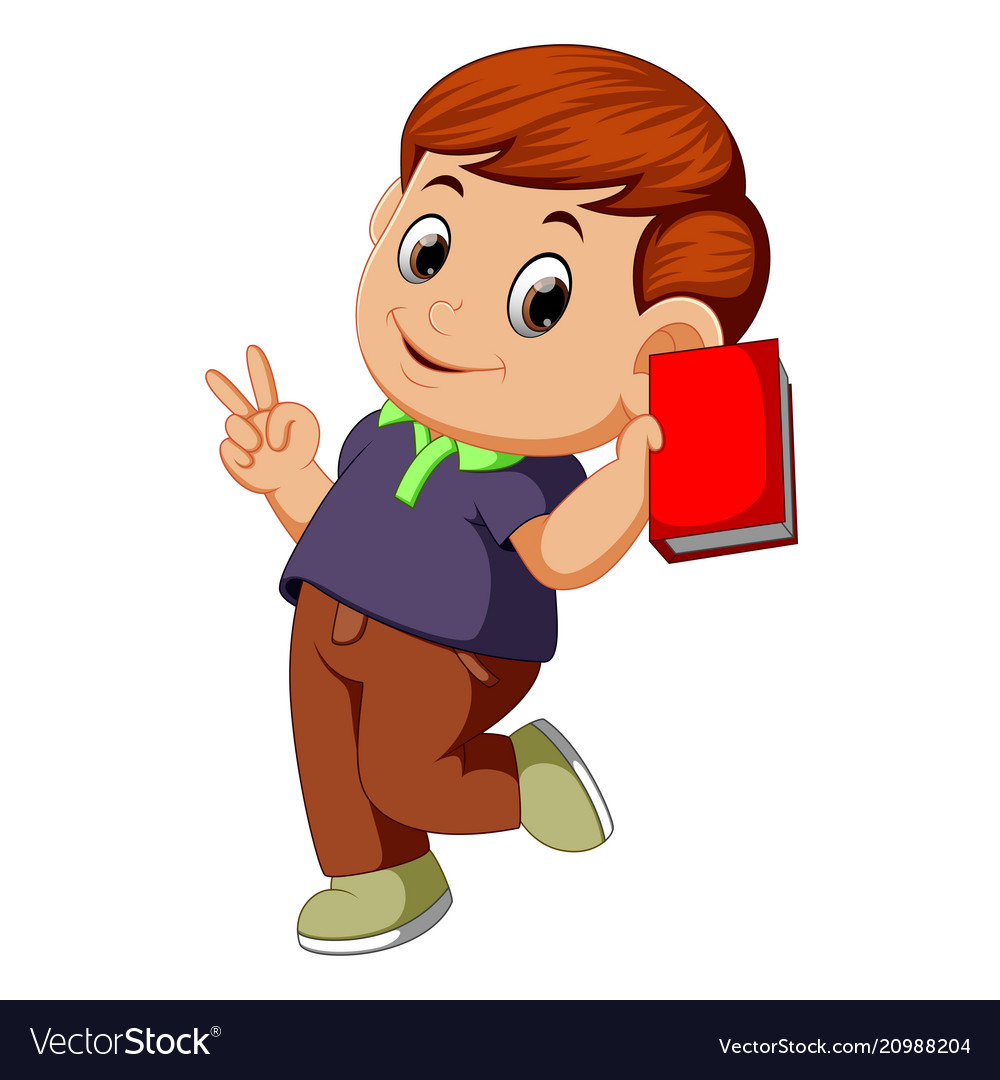 يَقْـرَأُ الطالبُ الْكِتابَ.
الطالبُ يَقْرَأُ الْكِتابَ.
قَـرَأَ الطالبُ الْكِتابَ.
الطالبُ قَرَأَ الْكِتابَ.
(ما يحتاج المتعلم لمعرفته هنا أن قرأ تدل على انتهاء العمل أو الذي قام به زميلهم أما يقرأ فتدل على أن زميلهم الآخر ما زال مستمرًا في القراءة).
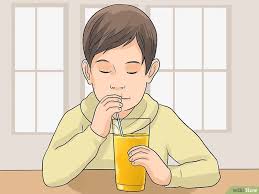 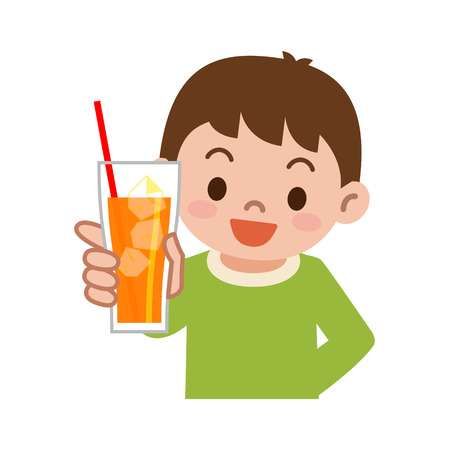 يَشْرَبُ أَخي الْعَصيرَ.
شَرِبَ أَخـي الْعَصيرَ .
أَخـي شَرِبَ الْعَصيرَ .
أَخـي يَشْرَبُ الْعَصيرَ .
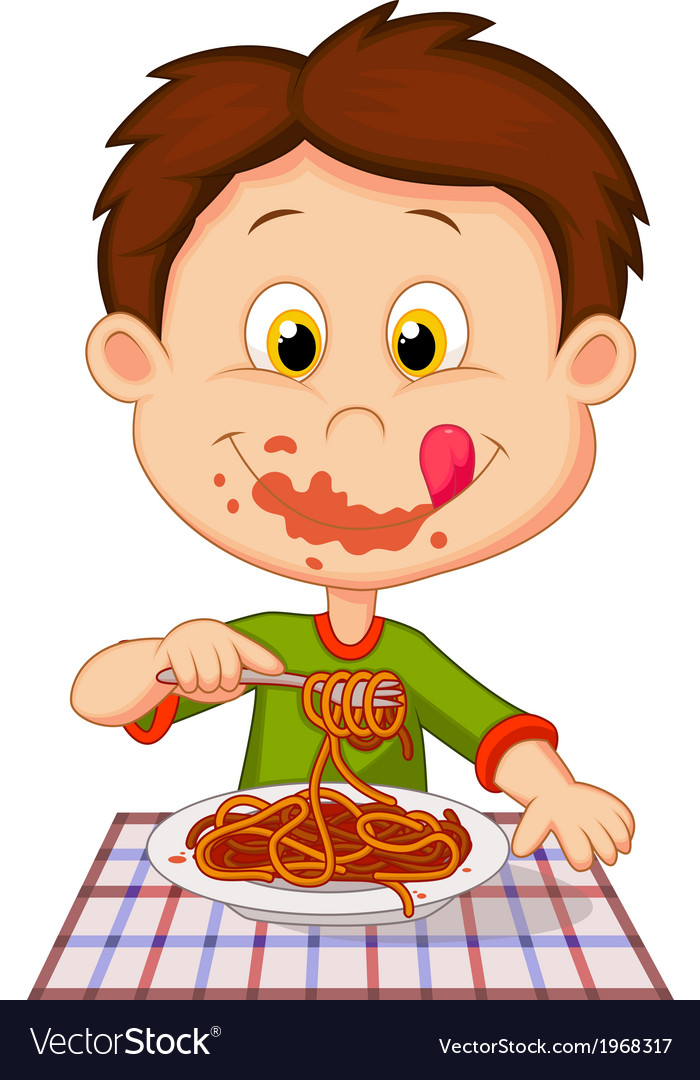 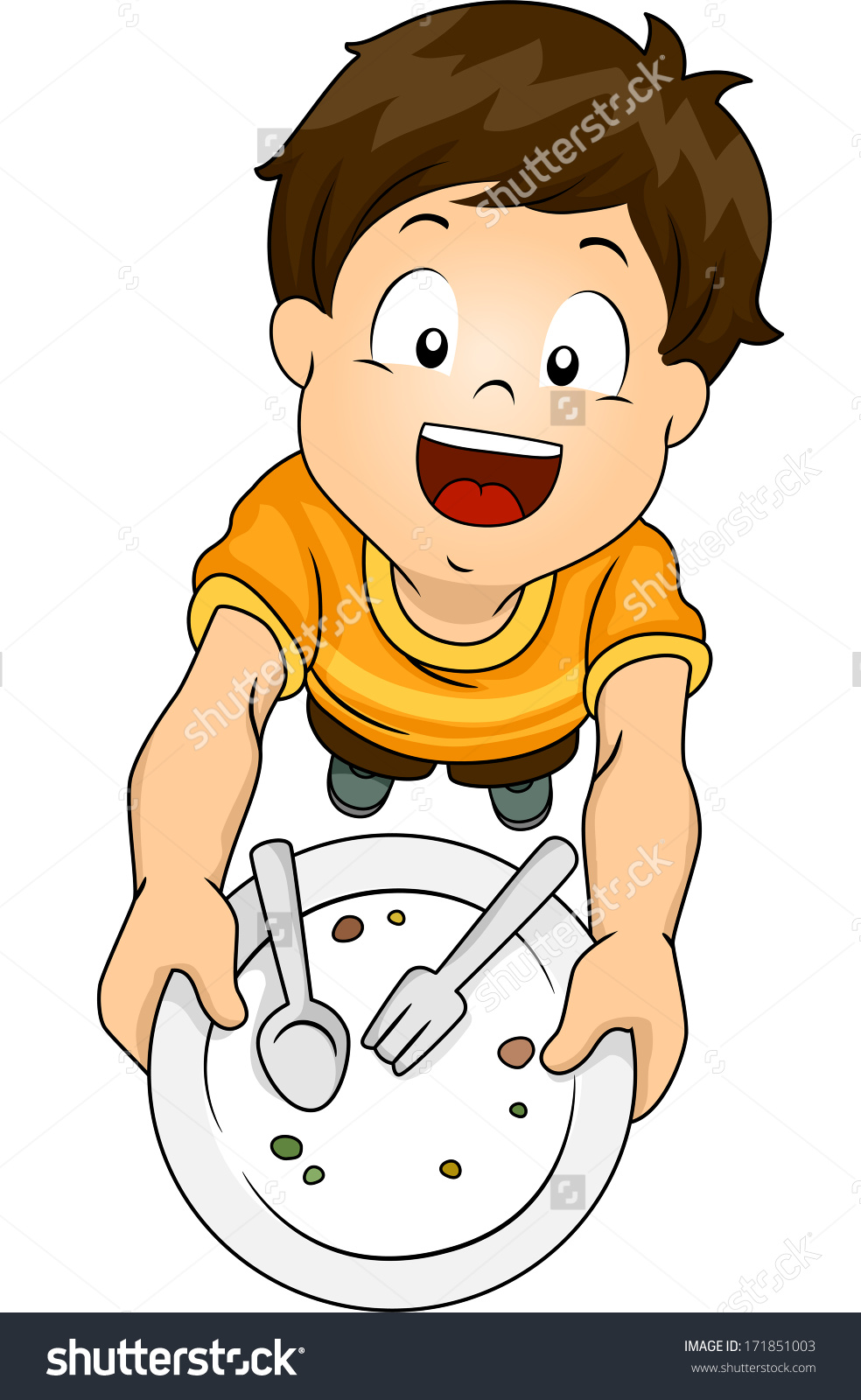 يأْكُـلُ
الْوَلَدُ الطّعـامَ .
أَكَـلَ
الْوَلَدُ الطّعـامَ .
الْوَلَدُ أَكَلَ لطَّعامَ
الْوَلَدُ يَأْكُلُ لطَّعامَ
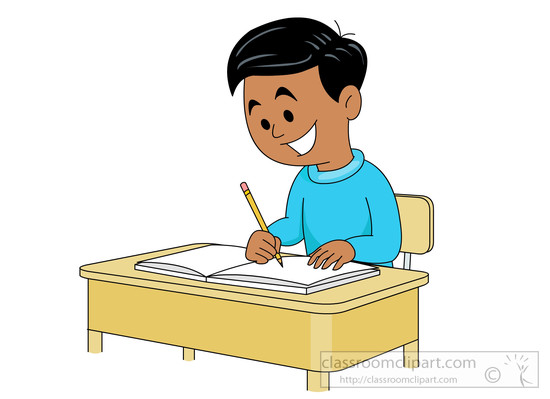 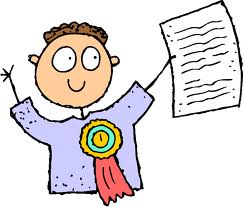 حَمَدُ الْـواجِـبَ.
حَمَدُ الْواجِـبَ.
كَتَبَ
يَكْتُبُ
اختر شخصية و تخيل أنها تقوم بفعل :-
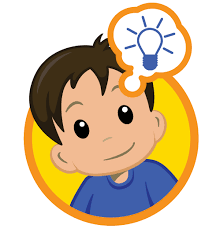 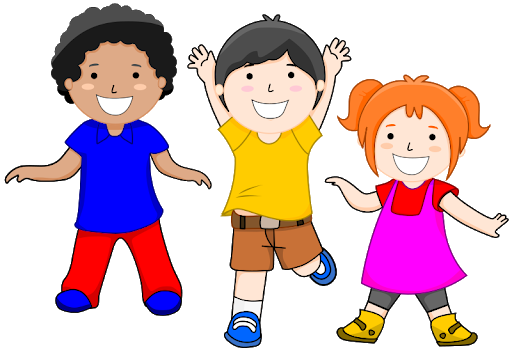 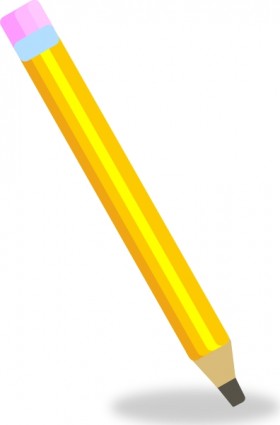 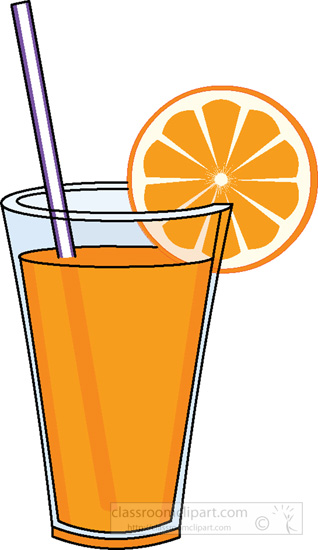 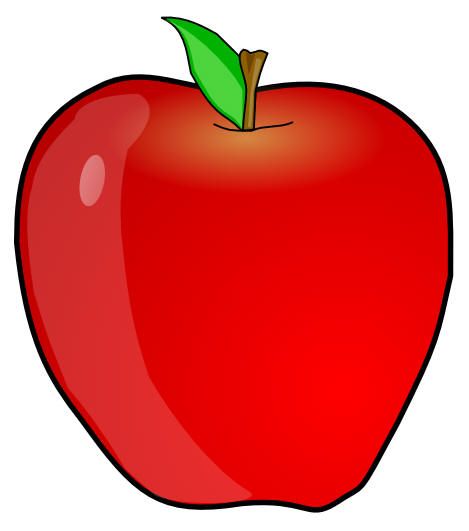 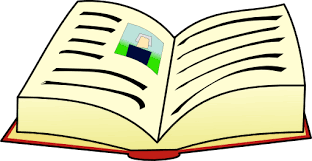 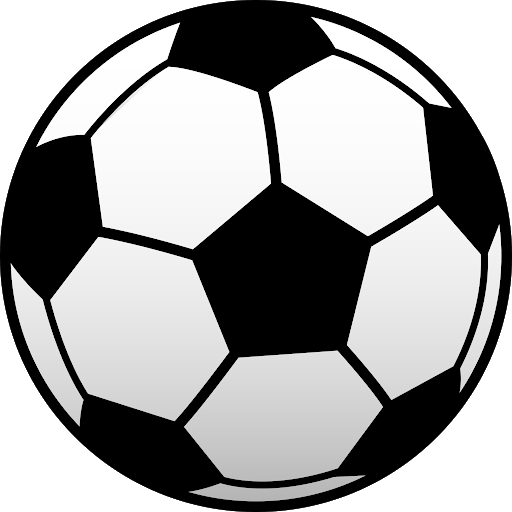 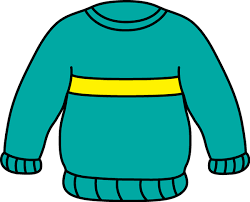 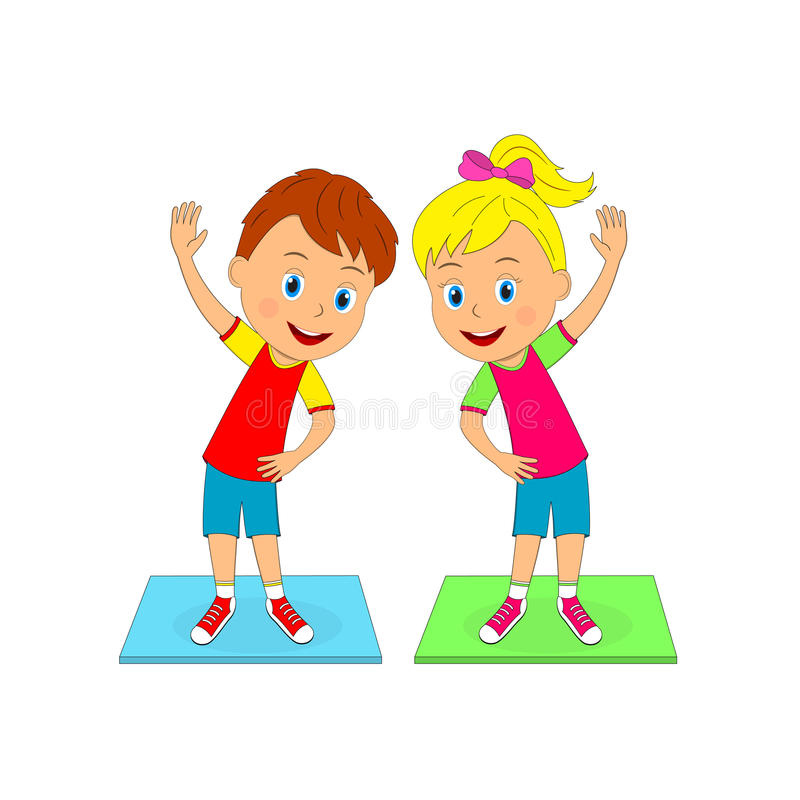 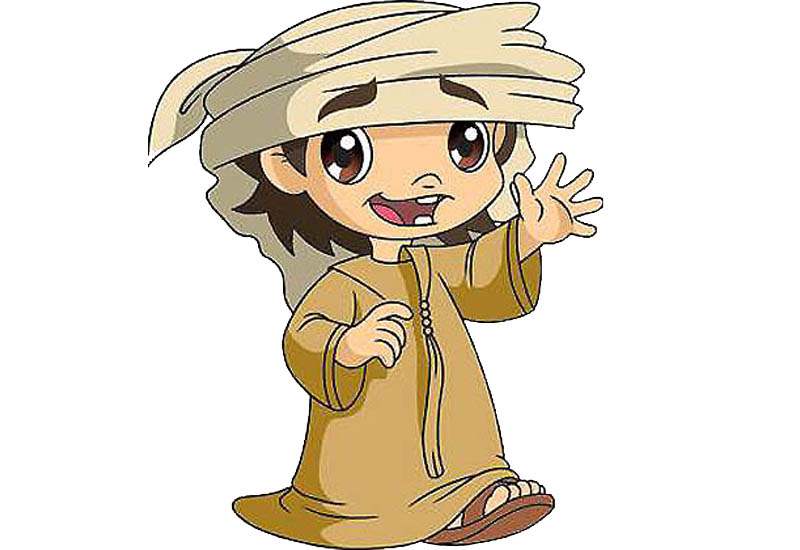 عُـمَـر
خالد
راشد
حمدون
إن اعطى الطالب جملة تبدأ بفعل ماض اطلب من طالب آخر يحولها إلى جملة تبدأ بفعل مضارع ..و العكس
طابق بين الجمل و الصور المناسبة  :-
يَقْطفَ أَخي  الْوَرْدَ
1
2
صادََ الصّيادُ السَّمَكَةَ
3
4
يَصيدُ الصّيادُ السَّمَكَةَ
َقطَفَ أَخي  الْوَرْدَ
استعن بالجدول و أقرأ ثلاث جمل عن عمل الأب :-
اطلب من طالب آخر يحولها إلى جملة تبدأ بفعل مضارع .
https://create.kahoot.it/details/44354a57-9895-44f2-82df-0e14d6d547e0
https://create.kahoot.it/details/667f6fa6-0c6d-4520-99e3-344da5814579